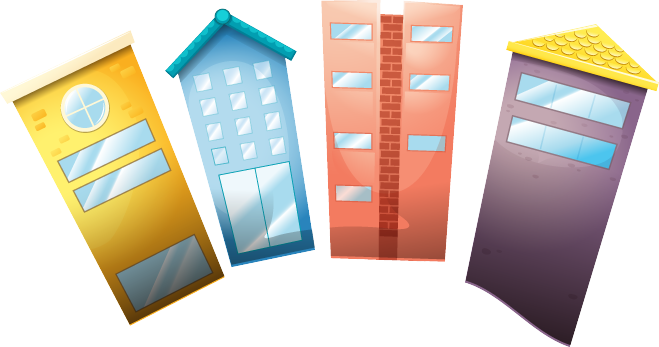 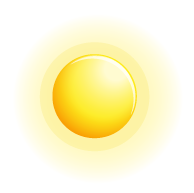 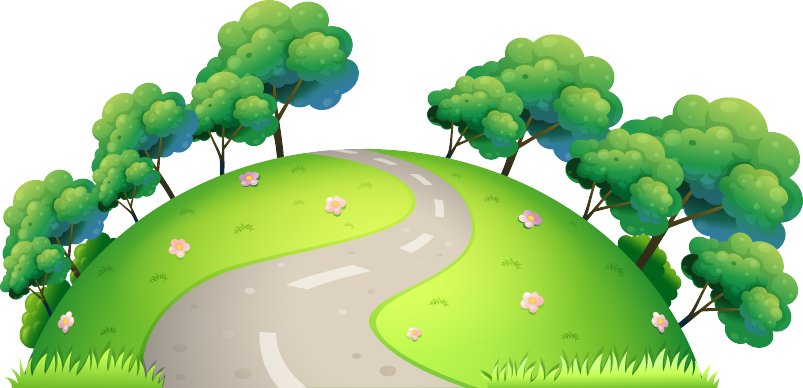 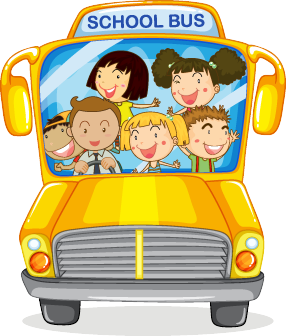 SỐ HỌC 6
GV: LƯƠNG THÚY NGẦN
CHƯƠNG VI  PHÂN SỐ
CHƯƠNG VI – PHÂN SỐ
Mở rộng phân số. Hai phân số bằng nhau.
So sánh phân số. Hỗn số dương.
Các phép tính về phân số cùng các tính chất của các phép tính ấy.
Cách giải hai bài toán cơ bản về phân số.
Biết được các lợi ích của phân số đối với đời sống con người.
CHƯƠNG VI – PHÂN SỐ
Tiết 47 - BÀI 23: 
MỞ RỘNG PHÂN SỐ. 
PHÂN SỐ BẰNG NHAU
(tiết 1)
1. MỞ RỘNG KHÁI NIỆM PHÂN SỐ
HOẠT ĐỘNG NHÓM
(Thời gian: 3 phút)
1. MỞ RỘNG KHÁI NIỆM PHÂN SỐ
Với a, b  Z, b ≠ 0, ta gọi      là một phân số, trong đó
a là tử số (tử) và b là mẫu số (mẫu) của phân số
- Chẳng hạn                           là các phân số.
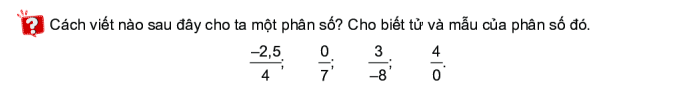 Luyện tập 1;
Viết kết quả của các phép chia sau dưới dạng phân số
a) 4 : 9                b) (-2) : 7            c) 8 : (-3)
Kết quả
* Tranh luận:
Số nguyên sao có thể là một phân số được!!!
Mọi số nguyên đều có thể viết dưới dạng phân số.
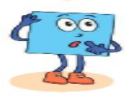 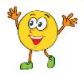 Bạn Tròn đúng?
2. HAI PHÂN SỐ BẰNG NHAU:
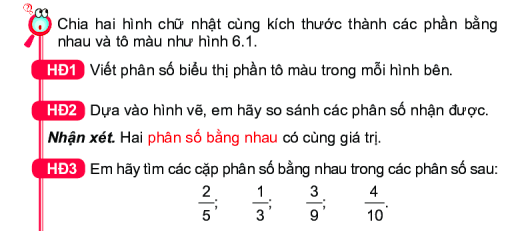 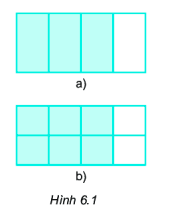 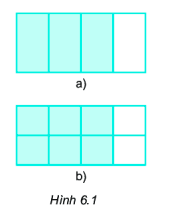 *Nhận xét: Hai phân số bằng nhau có cùng giá trị
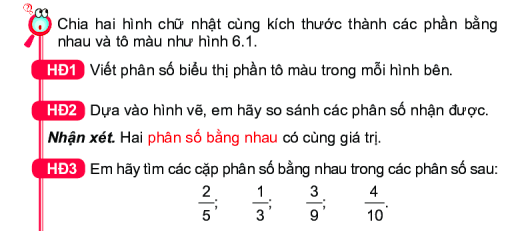 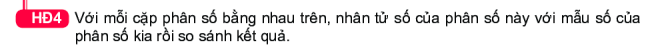 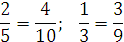 HĐ3: Các cặp phân số bằng nhau:
HĐ4:     2 . 10 = 5 . 4 = 20
              1 . 9 = 3 . 3 = 9.
Ví dụ 1:
Ta có:
Trả lời
vì (-3) . (-15) = 5 . 9   (cùng bằng 45)
vì (-1) . 4 = (-4) . 1   (cùng bằng 4)
Bài 6.1(SGK- trang 8) Hoàn thành bảng sau:
Bài 6.1(SGK- trang 8) Hoàn thành bảng sau:
Bài 6.1(SGK- trang 8) Hoàn thành bảng sau:
Bài 6.1(SGK- trang 8) Hoàn thành bảng sau:
Bài 6.1(SGK- trang 8) Hoàn thành bảng sau:
Đáp án:
- Với a, b  Z, b ≠ 0, ta gọi      là một phân số. Trong đó a là tử số (tử), b là mẫu số (mẫu) của phân số
Ghi nhớ
HƯỚNG DẪN Ở NHÀ
Học thuộc khái niệm phân số và quy tắc bằng nhau của hai phân số.
 Làm bài tập 6.3 SGK – Tr 8
 Bài tập 6.1; 6.2; 6.5; 6.6 SBT – Tr 5;6